AFMIX  XCAPSTONE PROJECT
Xavier Montessori Dementia Program

Kathleen Farfsing
Jesuit Values
Using these values to 
guide our work. 
Incorporating these values 
into our work.

Montessori Dementia Mission Statement
To improve the quality of life for all people living with Alzheimer’s and other neurocognitive disorders through caregiver training, developing engaging activities, and designing environments based on Montessori methods that support dignity, promote independence, and contribute to a life of meaning and purpose.
Magis
Supporting people in cognitive decline, helping them reach their full potential, giving caregivers the tools to achieve this goal.
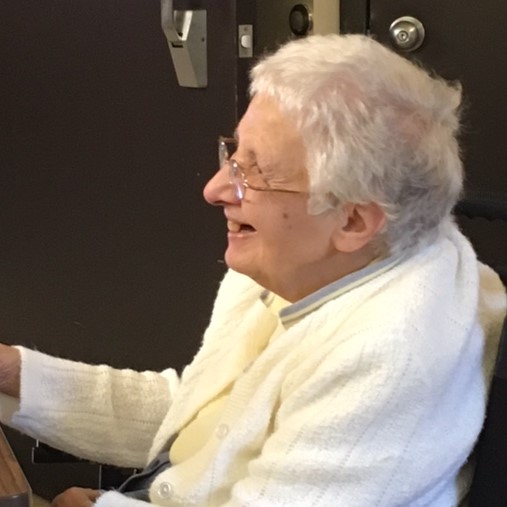 THE PREPARED ENVIRONMENT
is a Montessori term describing the classroom, home, or any place that helps the individual reach their full potential
Kitwood
Pioneer in the 
Field of Dementia Care

The experience of dementia will largely be determined by the physical and social environment

(Dementia Reconsidered)
Montessori
Pioneer in the 
Field of Education

“The child can only develop fully by means of experience in his environment.”  

(The Absorbent Mind)
[Speaker Notes: 11]
Women & Men For & With Others
The Montessori approach, once used only for children, 
can help the often misunderstood and marginalized-
Elders and people with dementia.
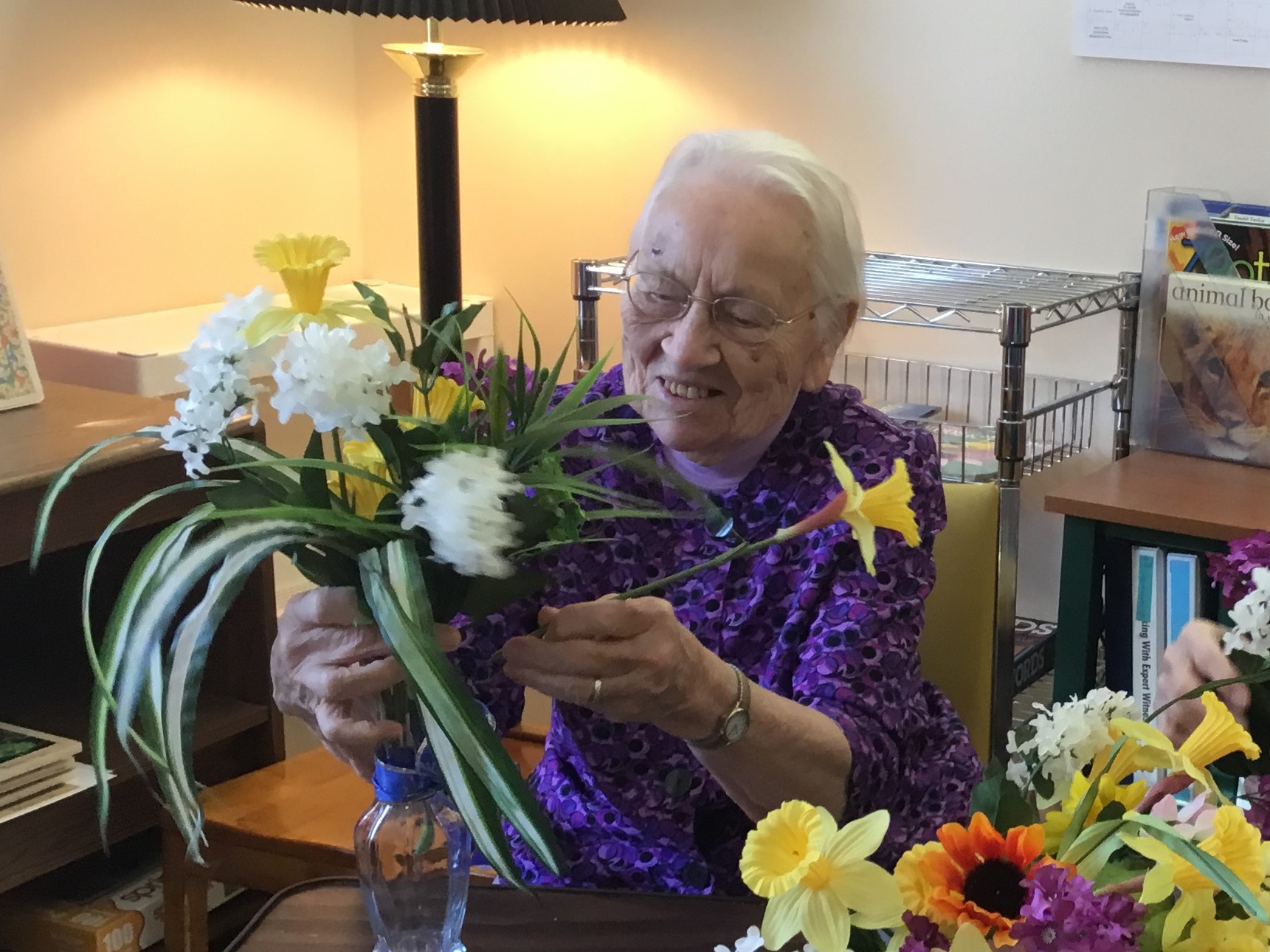 Cura Personalis
“Care for the individual person.”
 From cradle to grave-
Respect the person, recognize their potential.
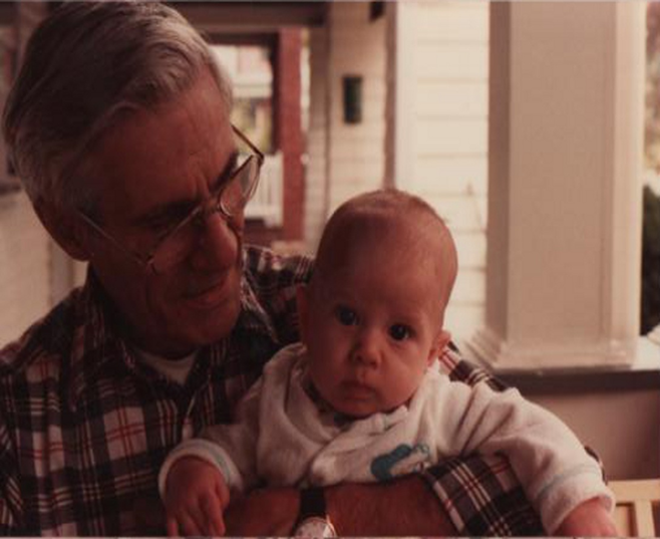 Unity of Heart, Mind, & Soul
Responding to our fundamental human needs 
(physical, spiritual, emotional, cognitive)

A human being would certainly not grow to be seventy or eighty years old if this longevity had no meaning for the species.  The afternoon of human life must also have a significance of its own and cannot be merely a pitiful appendage to life’s morning.” 
~ Carl Jung
Ad Majorem Dei Gloriam
For the Greater Glory of God 

					Allowing HIM to lead, 								
			           following HIS path.
					
				   We never walk alone!
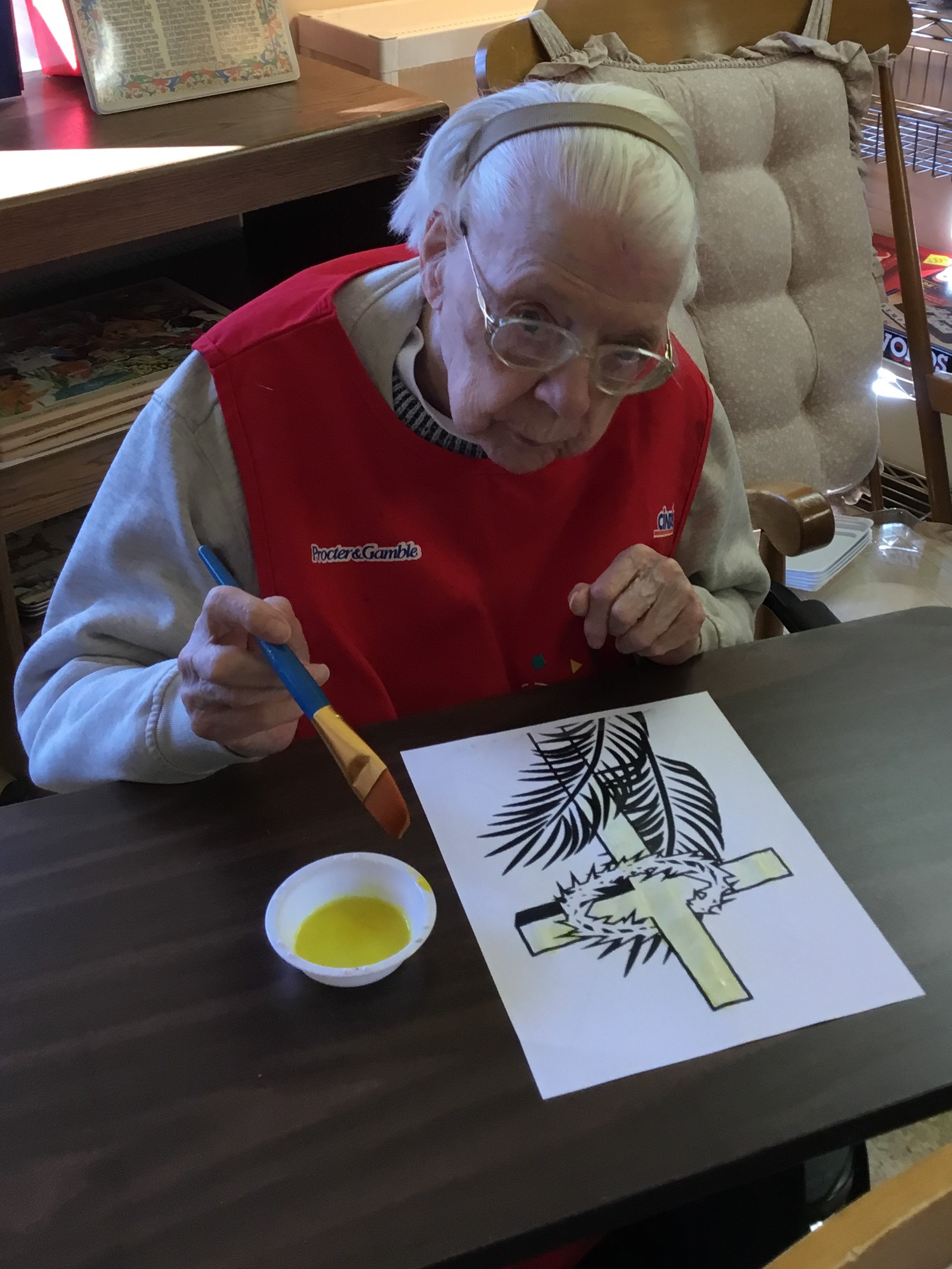 Forming & Educating Agents of Change
Teaching caregivers
 Reflecting a deep respect for individuals
Honoring fundamental human needs
Responsible action to better the lives of our aging population
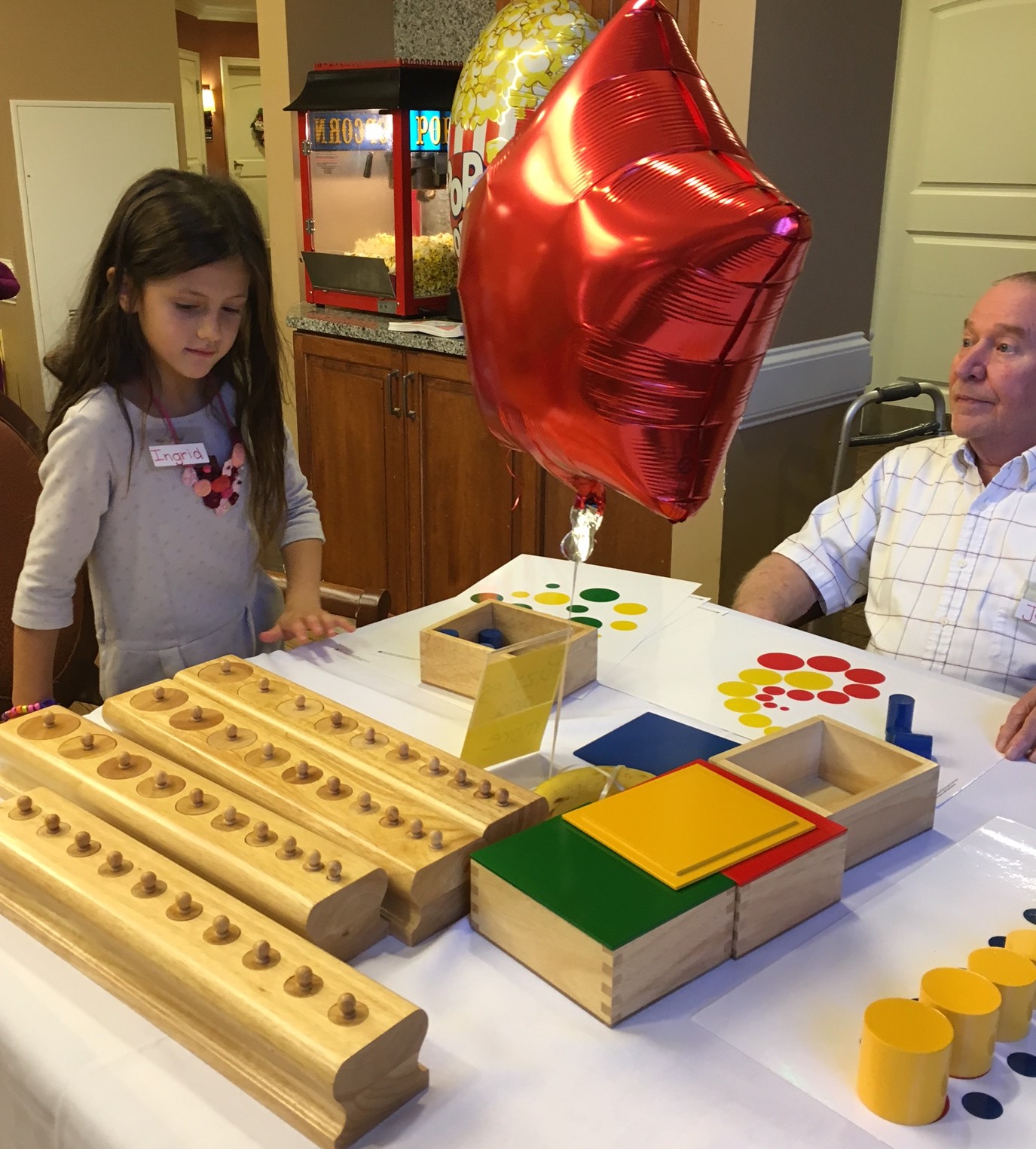 "You never change things by fighting the existing reality.  
To change something, 
build a new model that makes the old model obsolete."  

Buckminster Fuller